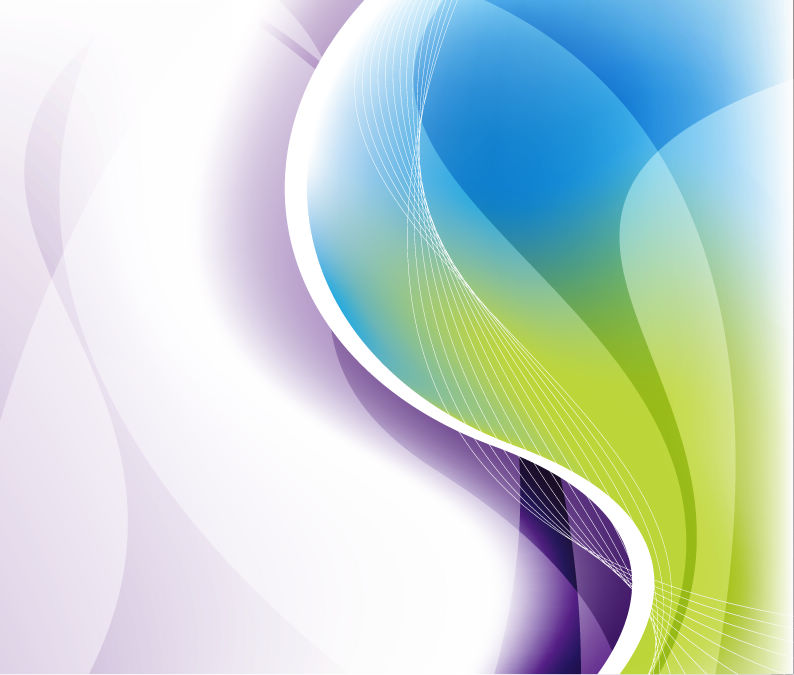 Мое будущее – мой выбор – моя профессия
Если вы удачно выберете труд и вложите в него всю свою душу, тосчастье само вас отыщет.
Константин Дмитриевич Ушинский
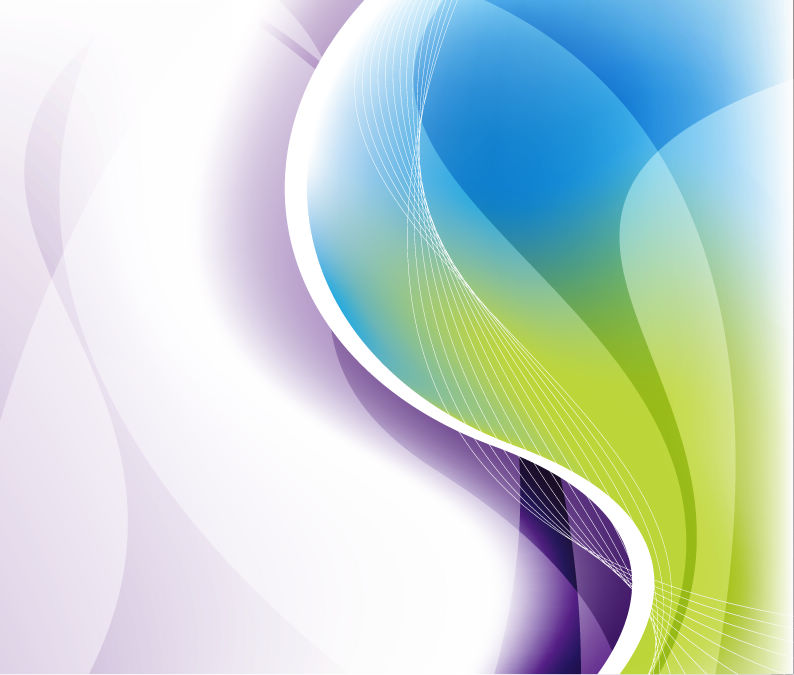 Разминка
Игра «Цепочка»
геолог-географ – ф….
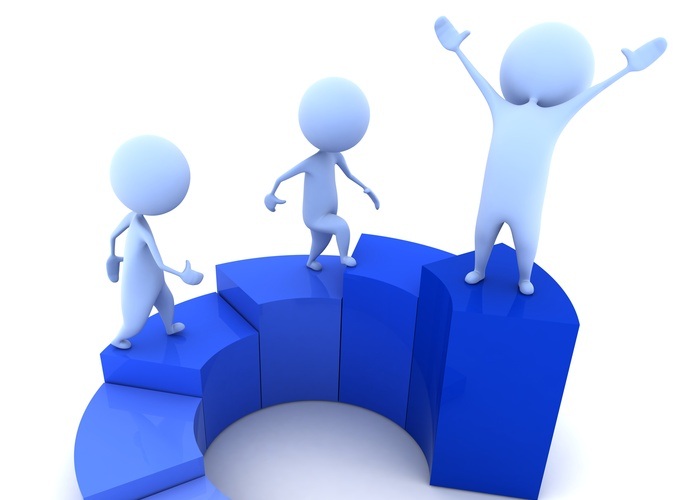 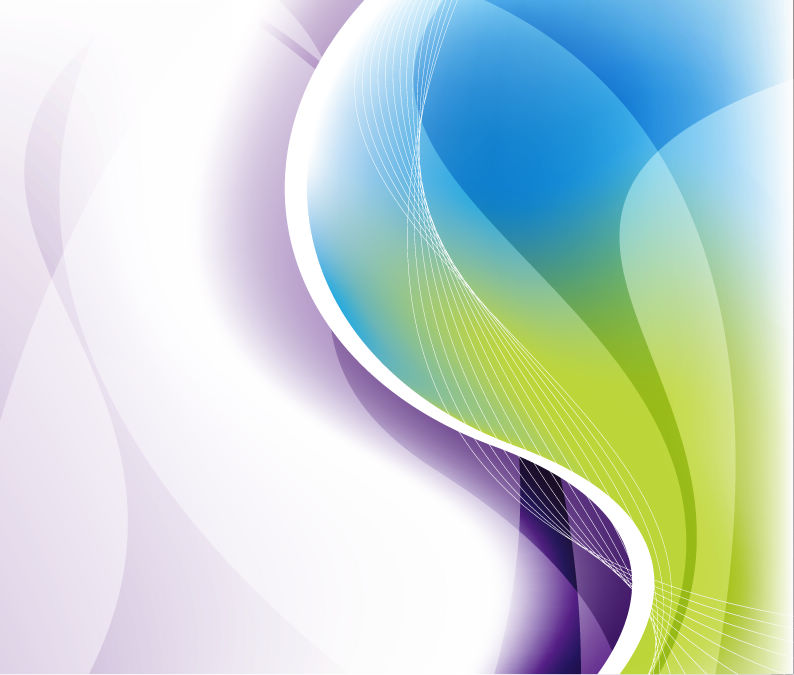 Задание № 1
Реклама профессии
Особенности
Черты характера
качества
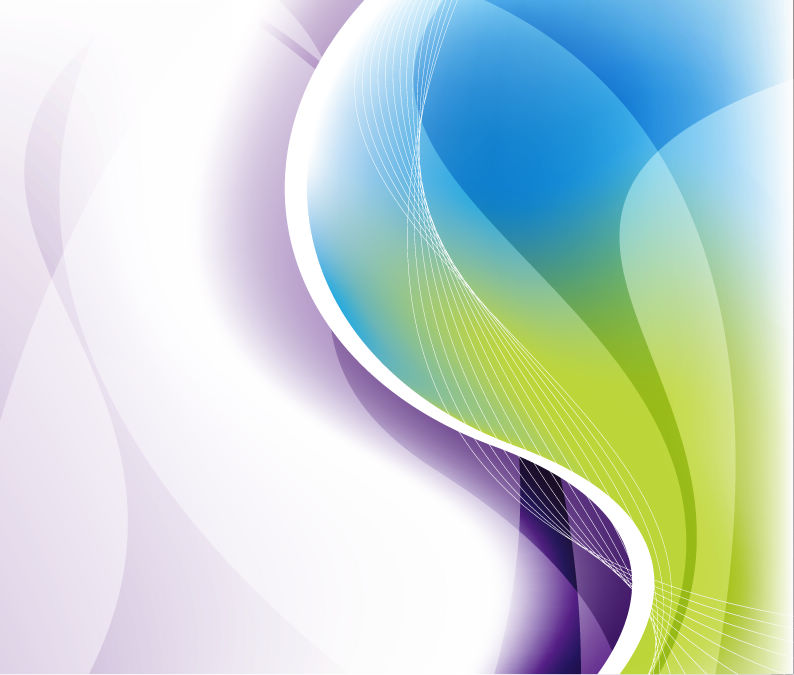 Разминка
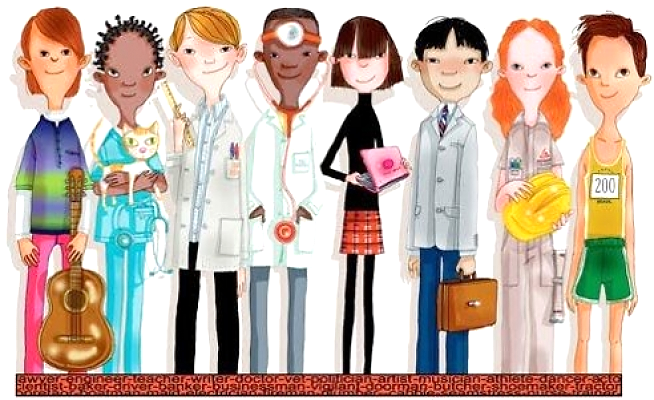 Самая…
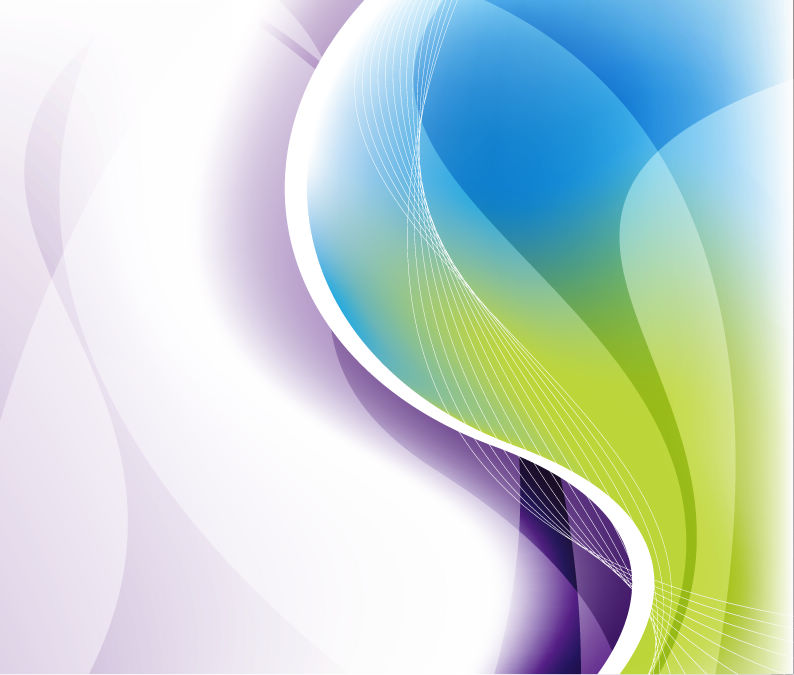 Рейтинг востребованных профессий в Россиив 2015 году
IT-специалист
Инженер-проектировщик
Педагог
Юрист
Медик
Маркетолог
Специалист по персоналу
Профессиональный рабочий
Специалист индустрии красоты
Эколог
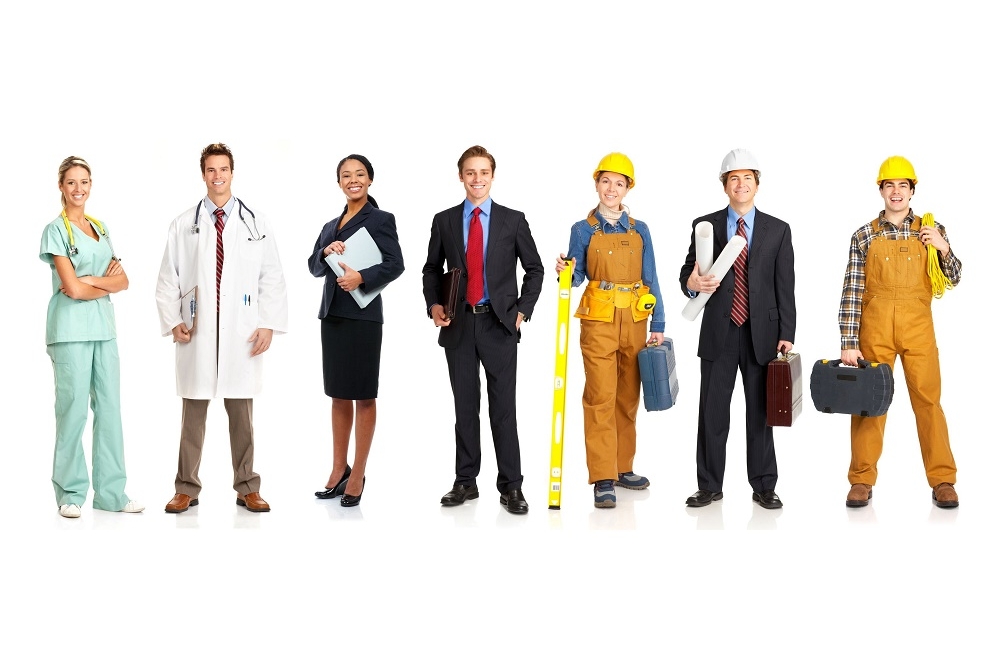 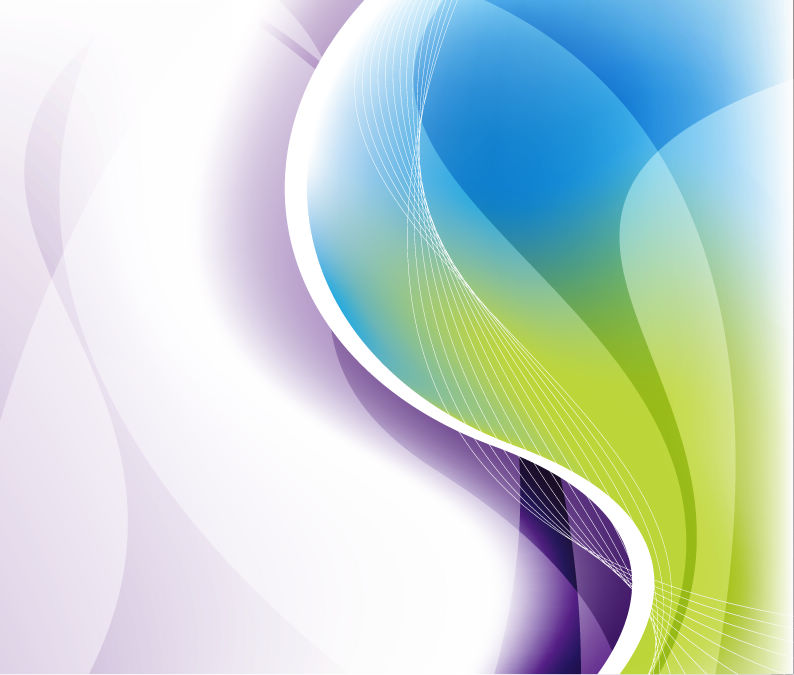 Что такое профессия?
Профессия – это род трудовой деятельности, занятий, требующих определенной подготовки и являющихся источником существования
Специальность – это вид занятия в рамках одной профессии

Должность –это служебная обязанность, это круг действий, возложенных на определенного человека и обязательных для исполнения.
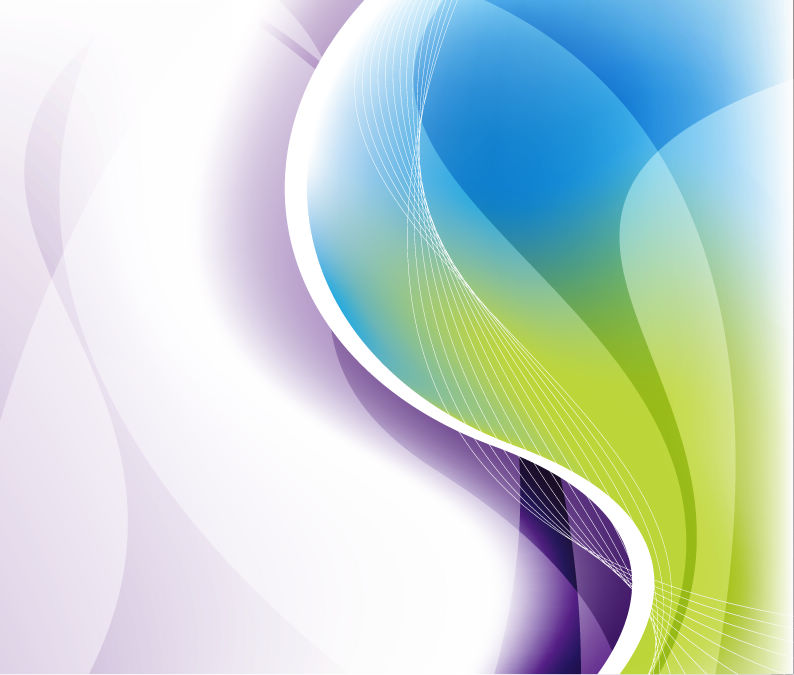 Распределите профессии, специальности и должности по колонкам таблицы
Главный бухгалтер, кассир, бухгалтер;
Учитель, учитель начальных классов, завуч;
Педиатр, врач, главврач;
Продавец, заведующий магазином, продавец продовольственных товаров
Проверяем!
Рефлексия«Ниточки»
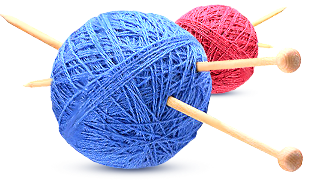 Притча
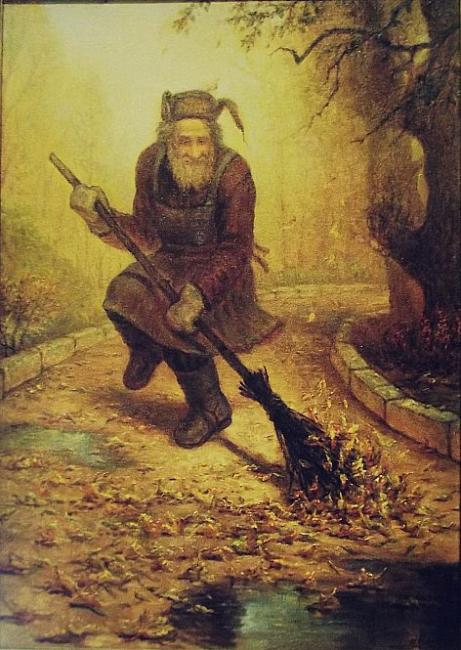 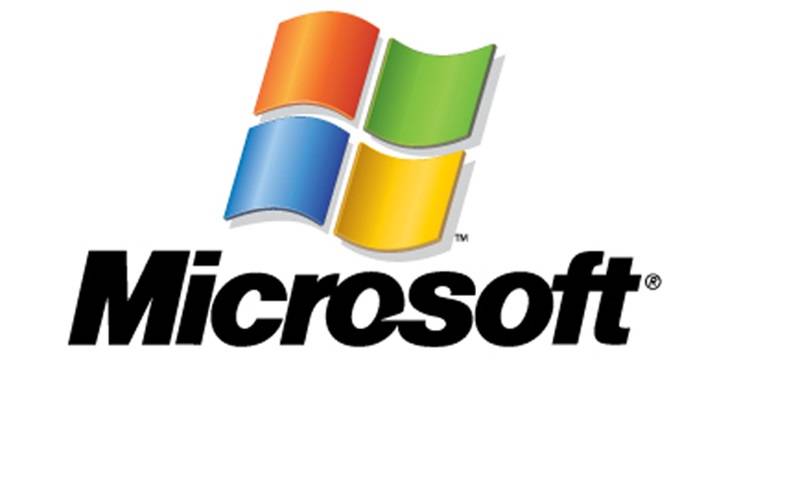